Finding and Evaluation Information
COMP1205
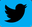 Hugh Davis           @HughDavis   hcd@soton.ac.uk
Professor of Learning Technologies
ECS, University of Southampton, UK
http://users.ecs.soton.ac.uk/hcd
Date
The Scholarly Trail
They cite a  source which 
will be “referenced” at 
the end of the paper
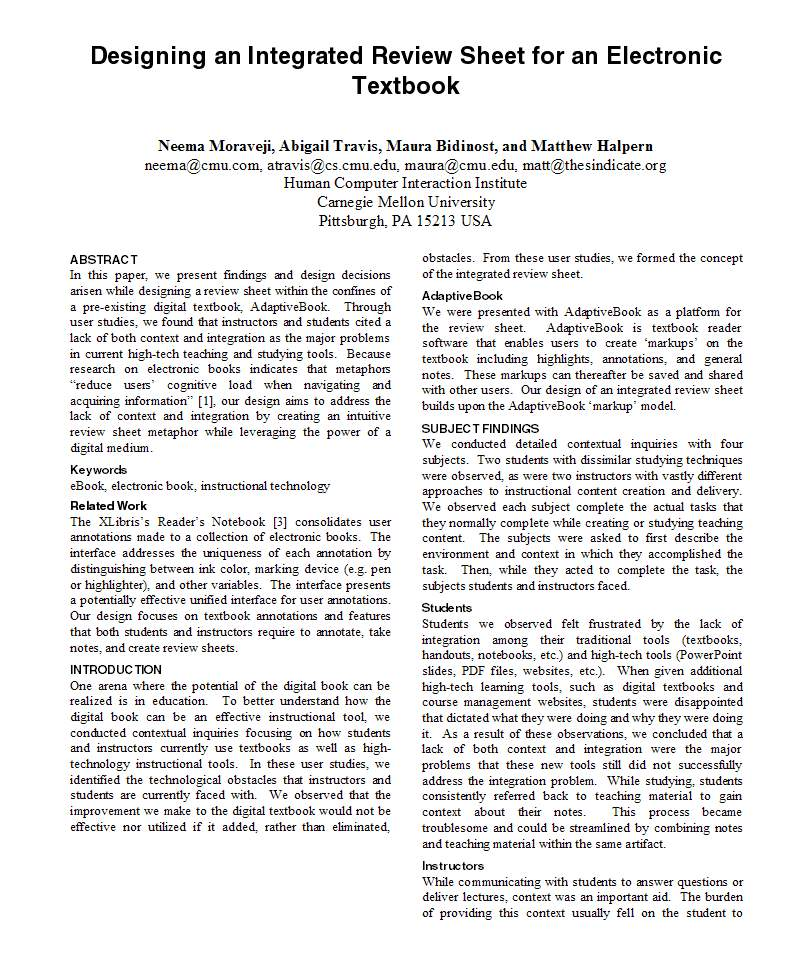 The Blue bubbles are all “Citations”
This person said this
This person has done this
And this person said this
And this person has done this
“
And this 
is my summary of this person’s work
”
And this quote came from here
What would make a good source?
A Facebook Page?
Someone’s Blog?
A company website?
A Newspaper Article?
A magazine?
A trade journal?
A talk presented at a conference?
A wikipedia page?
An open source pre-print journal paper?
A scholarly journal paper?
A book?
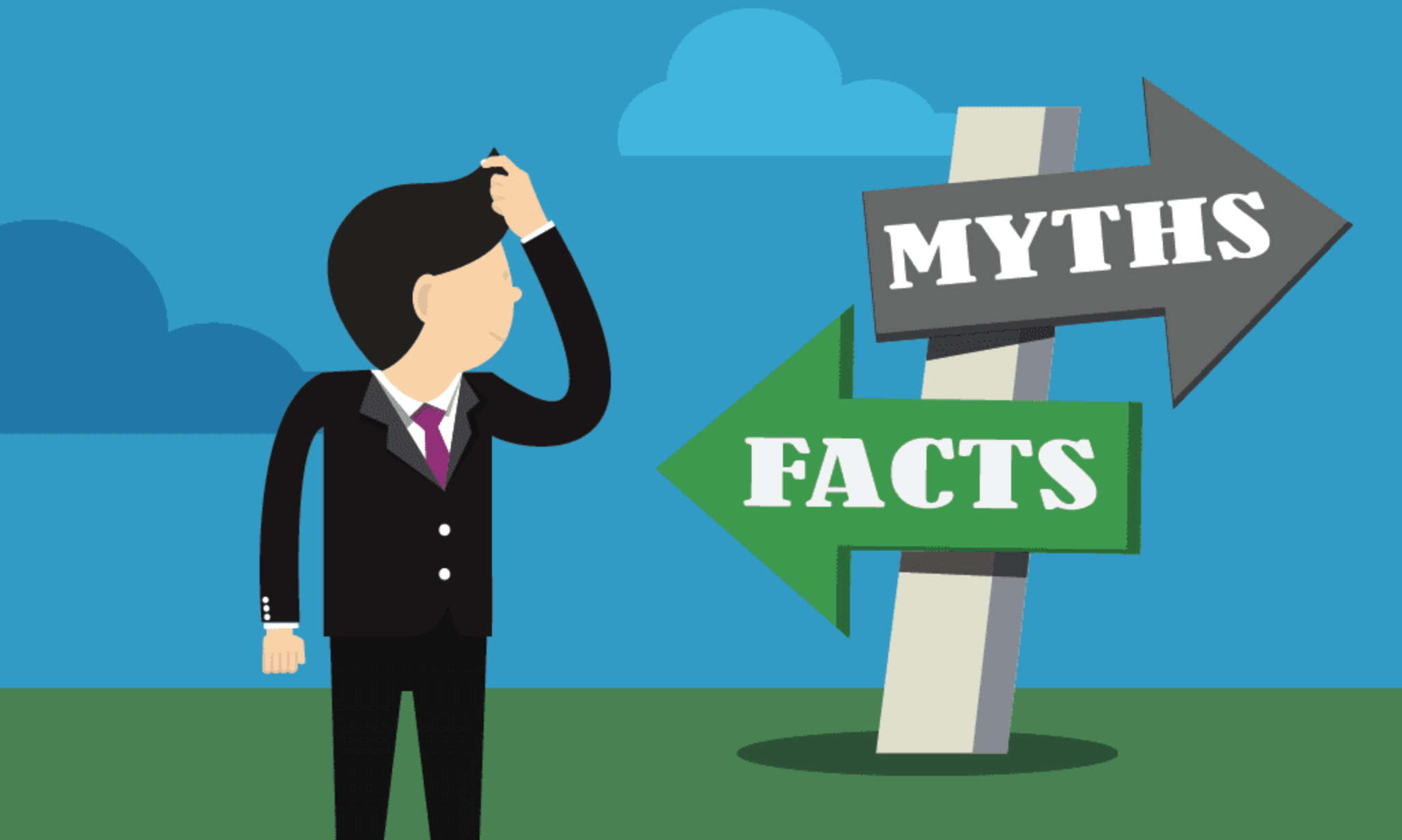 3
Why? What makes one source better than another?
We need sources to be
Authoritative
We must believe that the information is reliable and true (and preferably written by the person who is the authority and not someone quoting them) (Primary Vs Secondary sources)

Findable
Your reader must be able to follow your reference to find the article or book in their library or on-line.
The thing they find must not have changed since you referenced it.
4
Where do we find sources of information?
We may find useful references in articles and blogs that we have stumbled across by good fortune

More often we must conduct a search
Google
Google Scholar
Wikipedia (but only to follow up the references they have found)
The Library
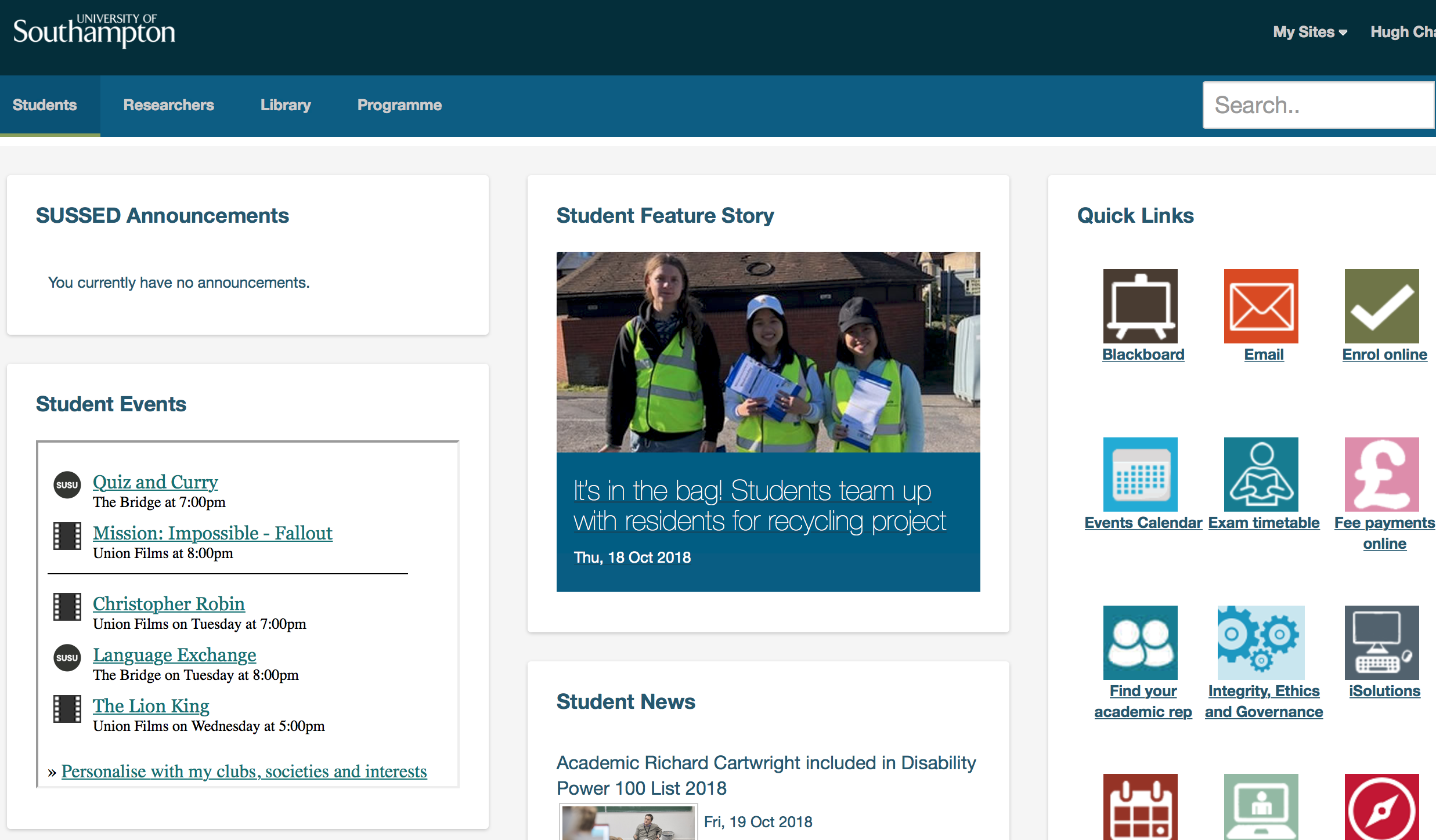 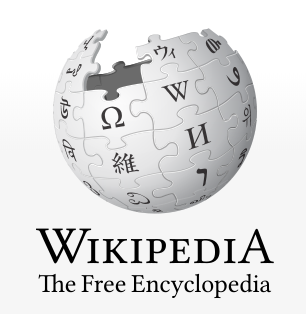 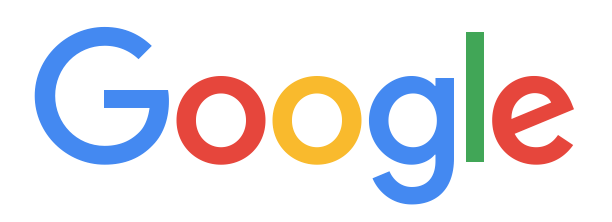 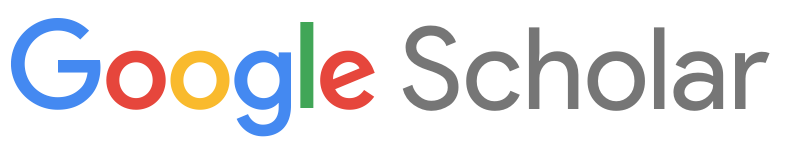 5
Search Terms
Coming up with good terms to put into a search engine is a skill
(Librarians are the people who know how to do this best)
In general thinks of 
Keywords
Synonyms
Alternative Spellings
Common Abbreviations
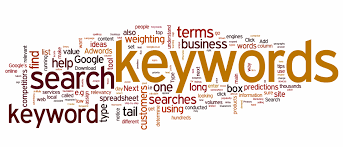 6
Google vs Google Scholar
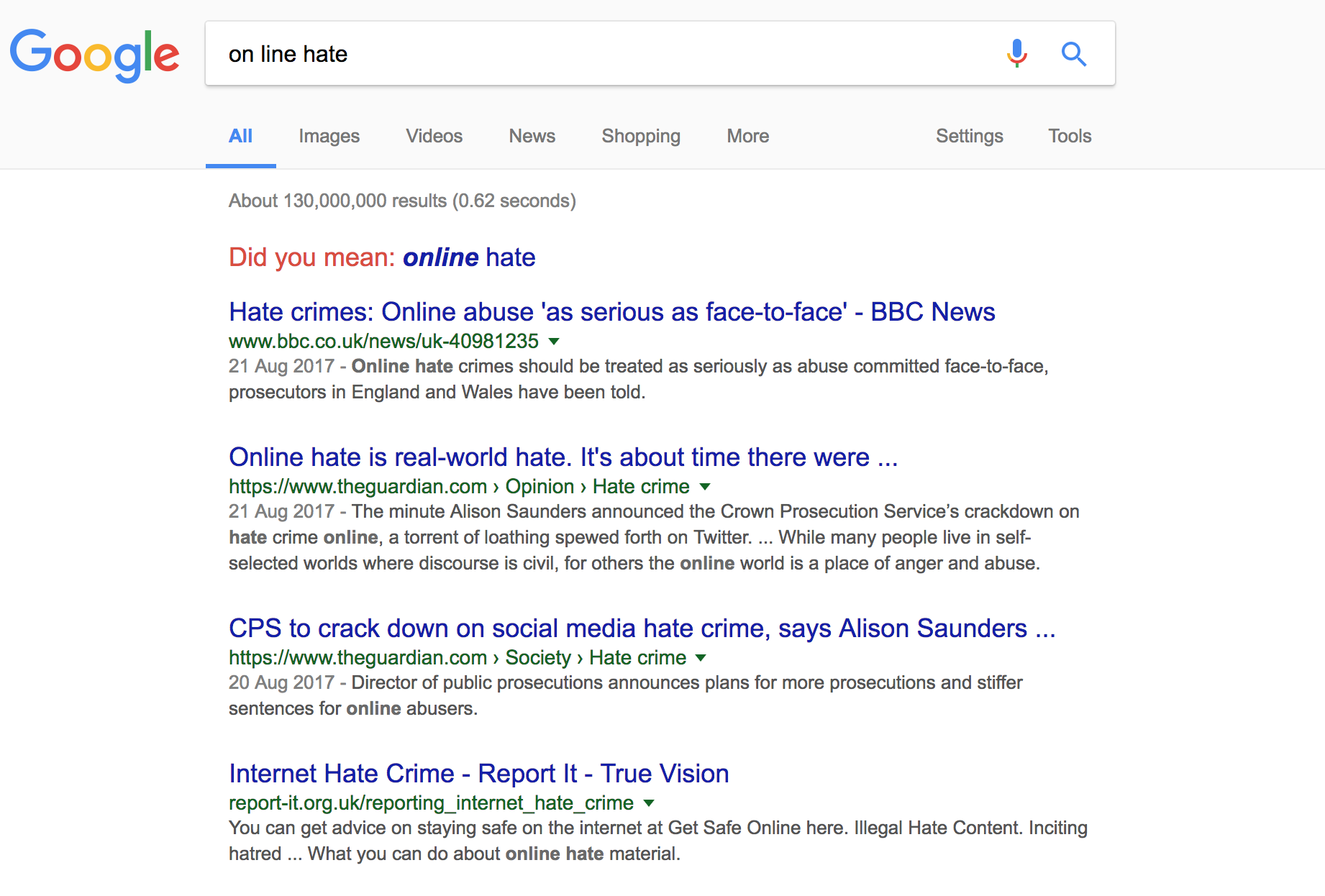 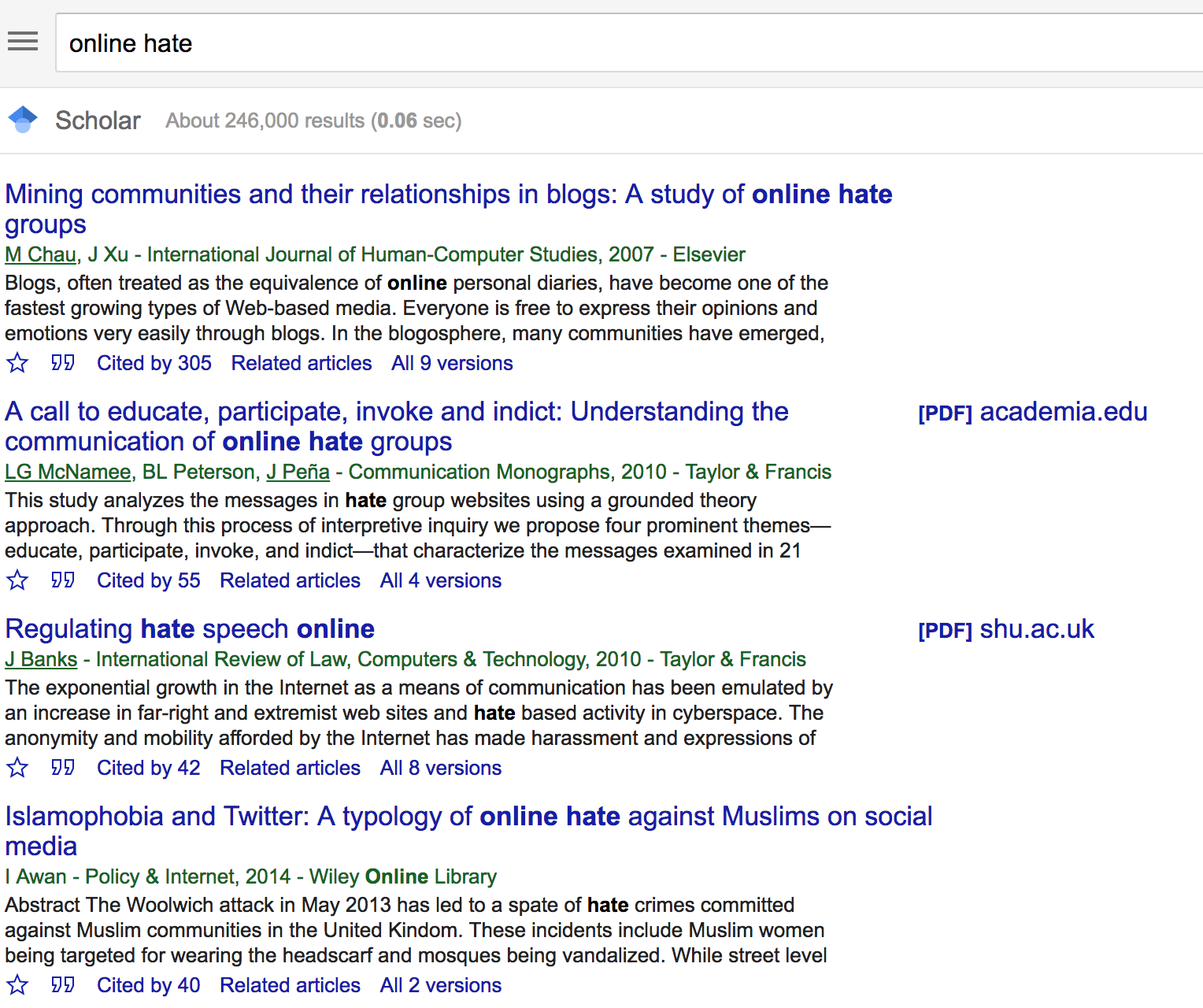 7
Evaluating the Sources you find
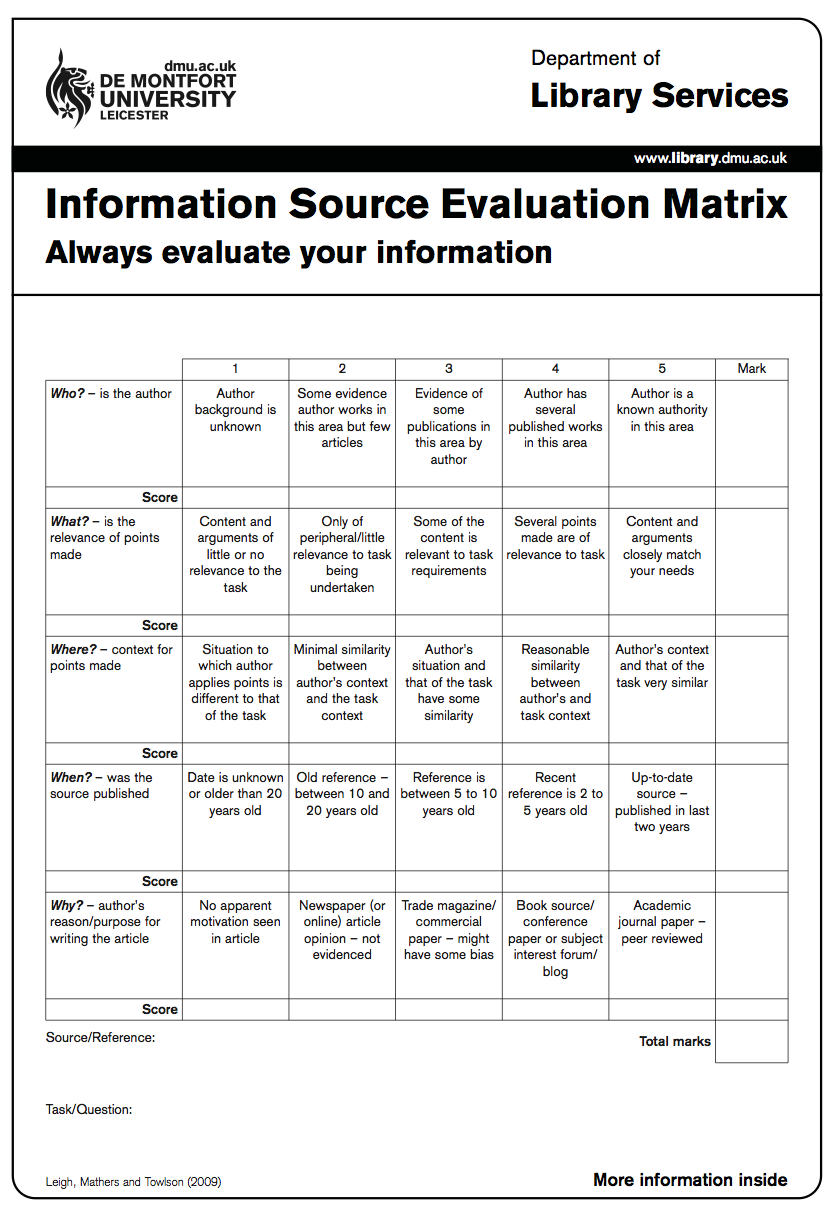 Who is the author
What is the relevance of the points made?
Is the context correct?
When was the source published?
What was the publication medium?
8
Finding Papers you have seen referenced
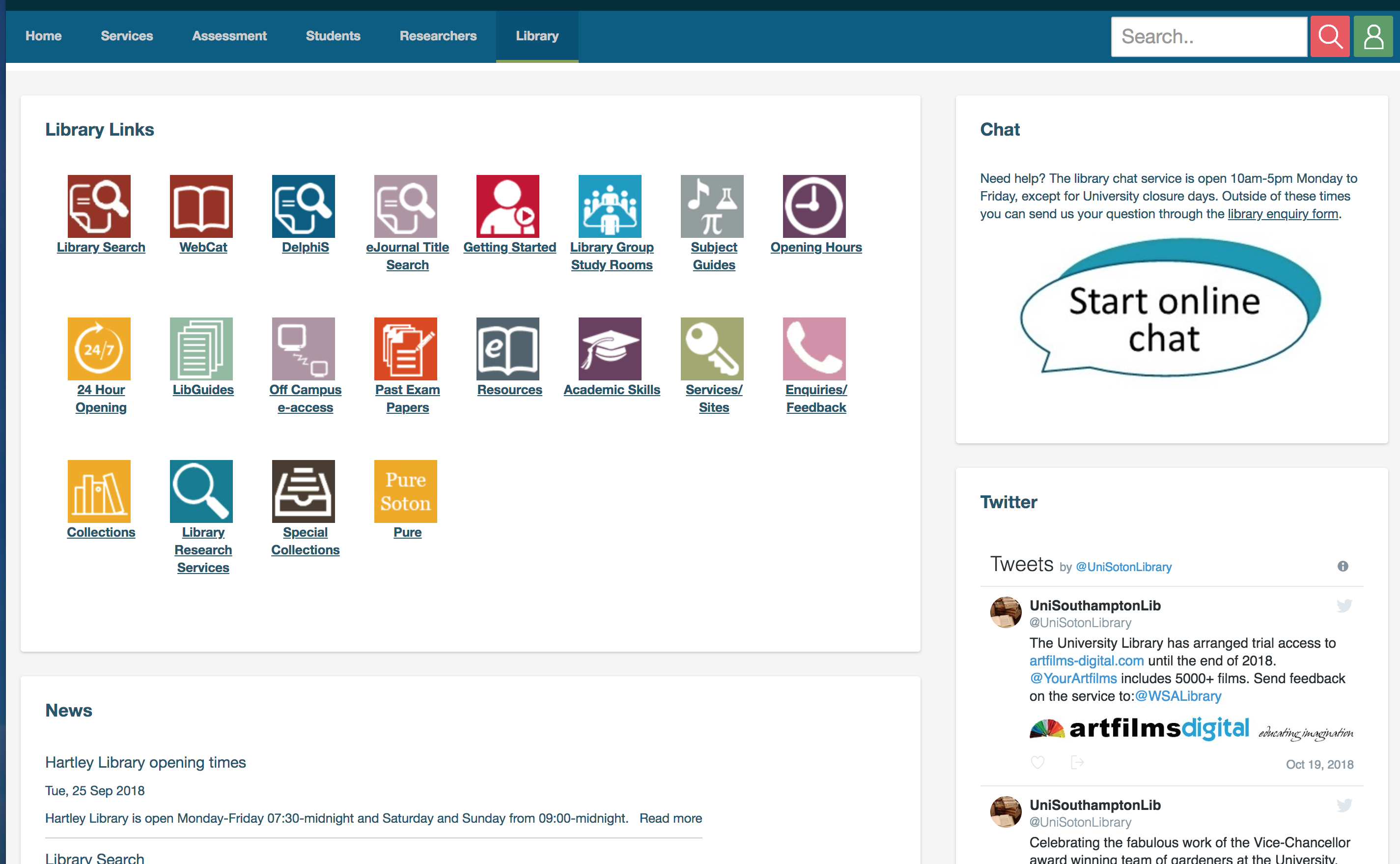 9
Access to on-line journals
You usually need to have accessed the journal through the university library
May need to login to say you are from University of Southampton along the way
Access to *most* quality journals is available on line.
Including all the ACM and IEEE journals and conference proceedings
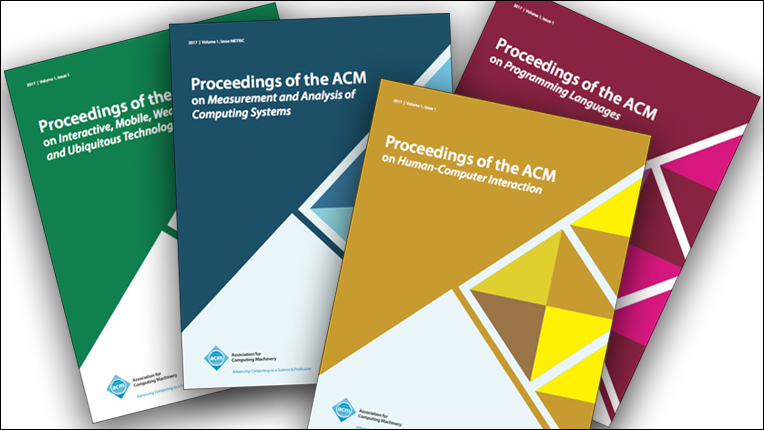 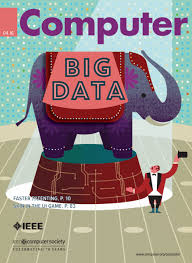 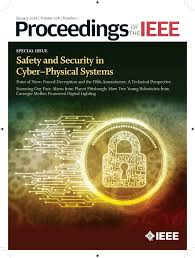 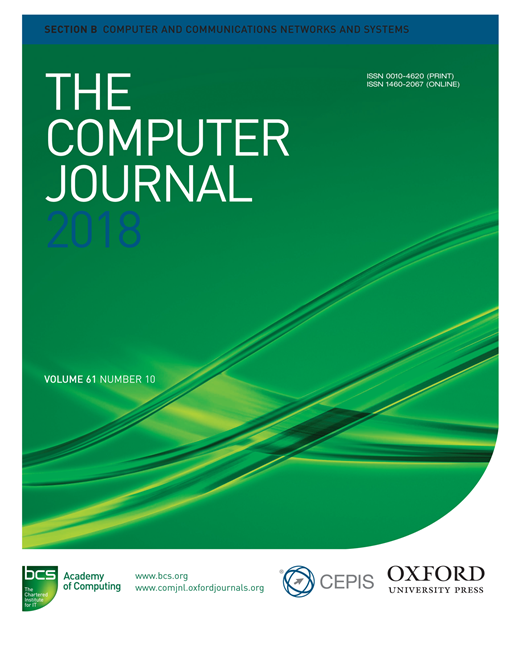 10
Thank you
Any Questions?

Hugh Davis@HughDavis
http://users.ecs.soton.ac.uk/hcd
hcd@soton.ac.uk
11